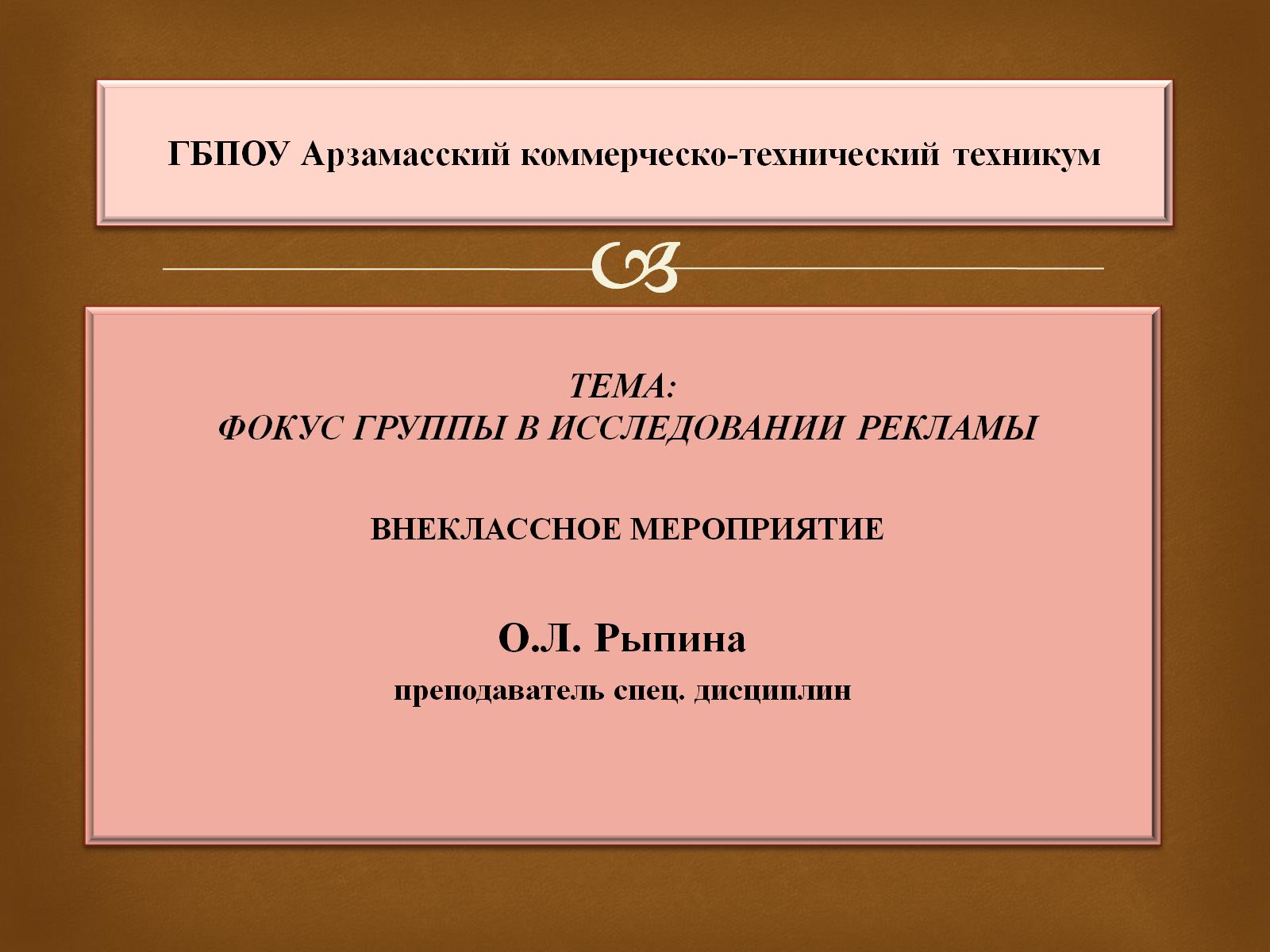 ГБПОУ Арзамасский коммерческо-технический техникум
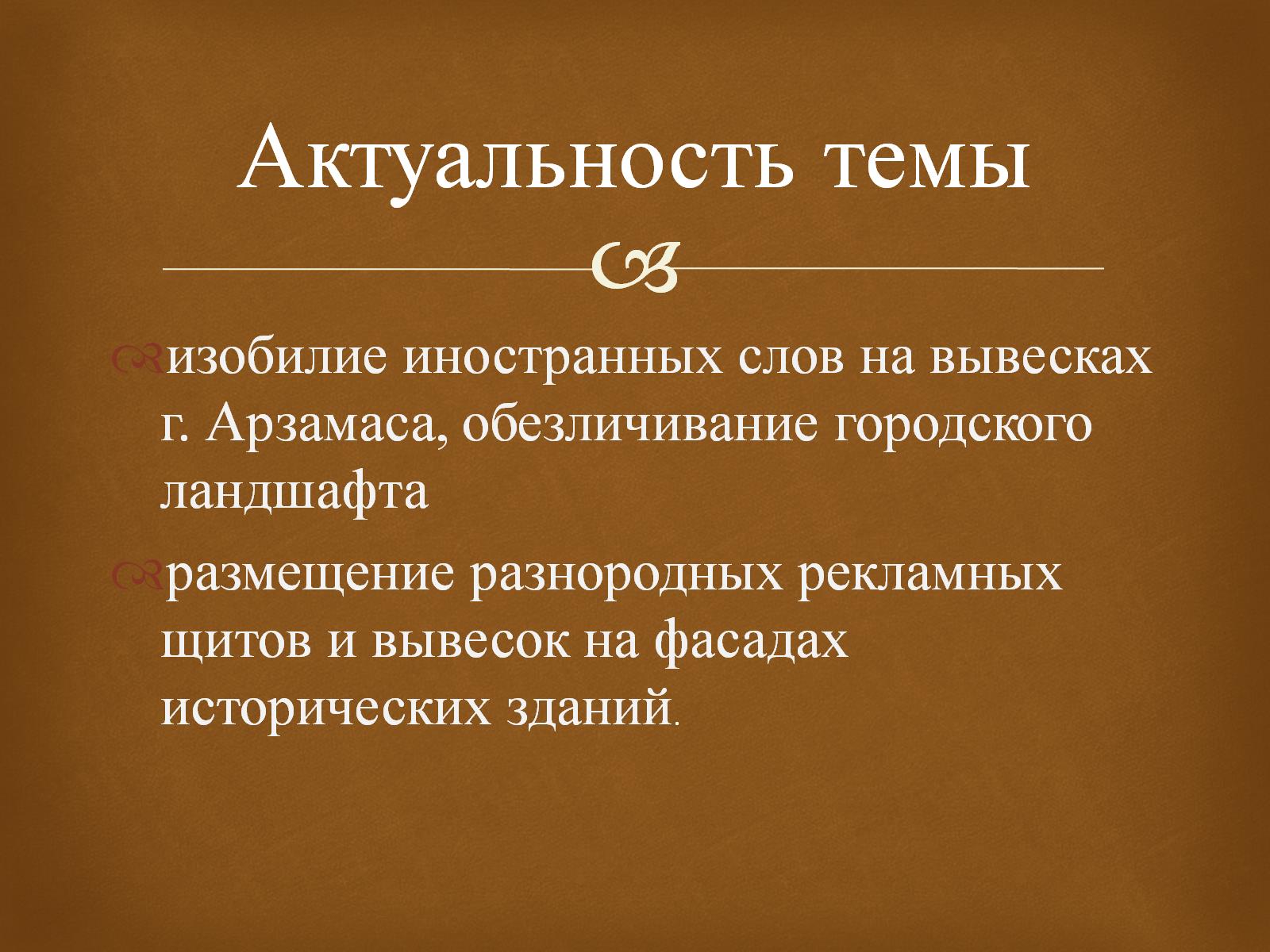 Актуальность темы
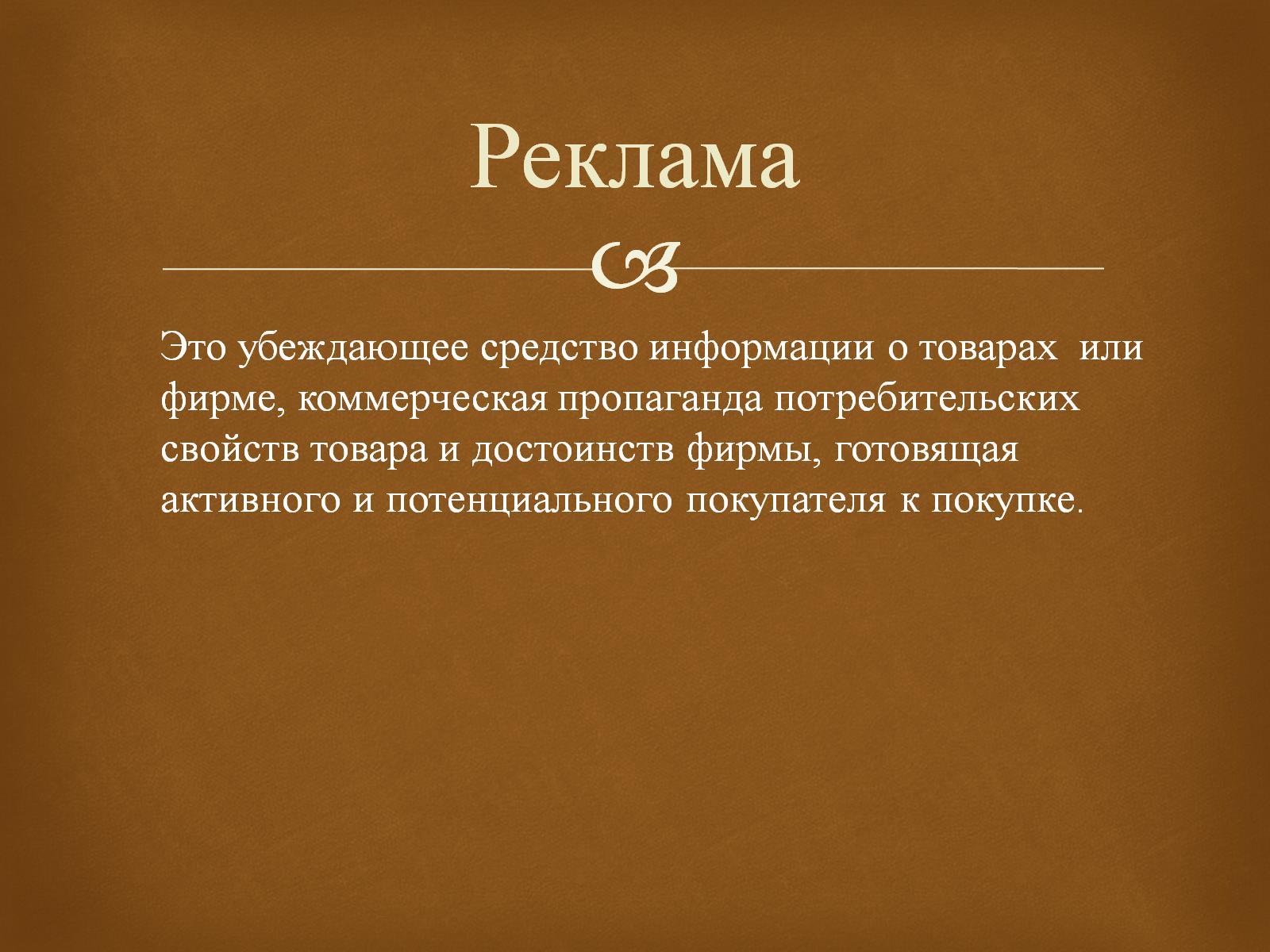 Реклама
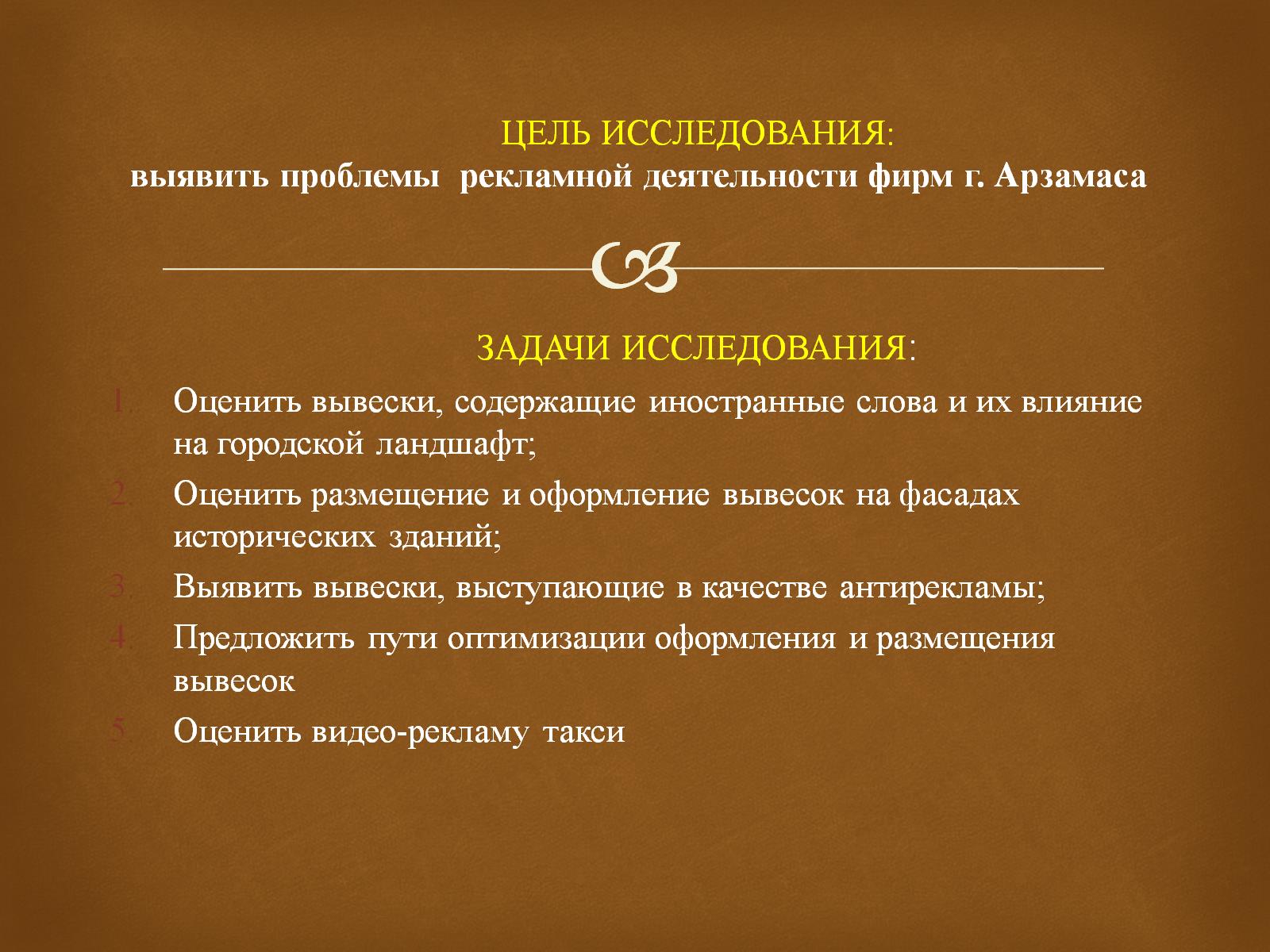 ЦЕЛЬ ИССЛЕДОВАНИЯ:  выявить проблемы  рекламной деятельности фирм г. Арзамаса
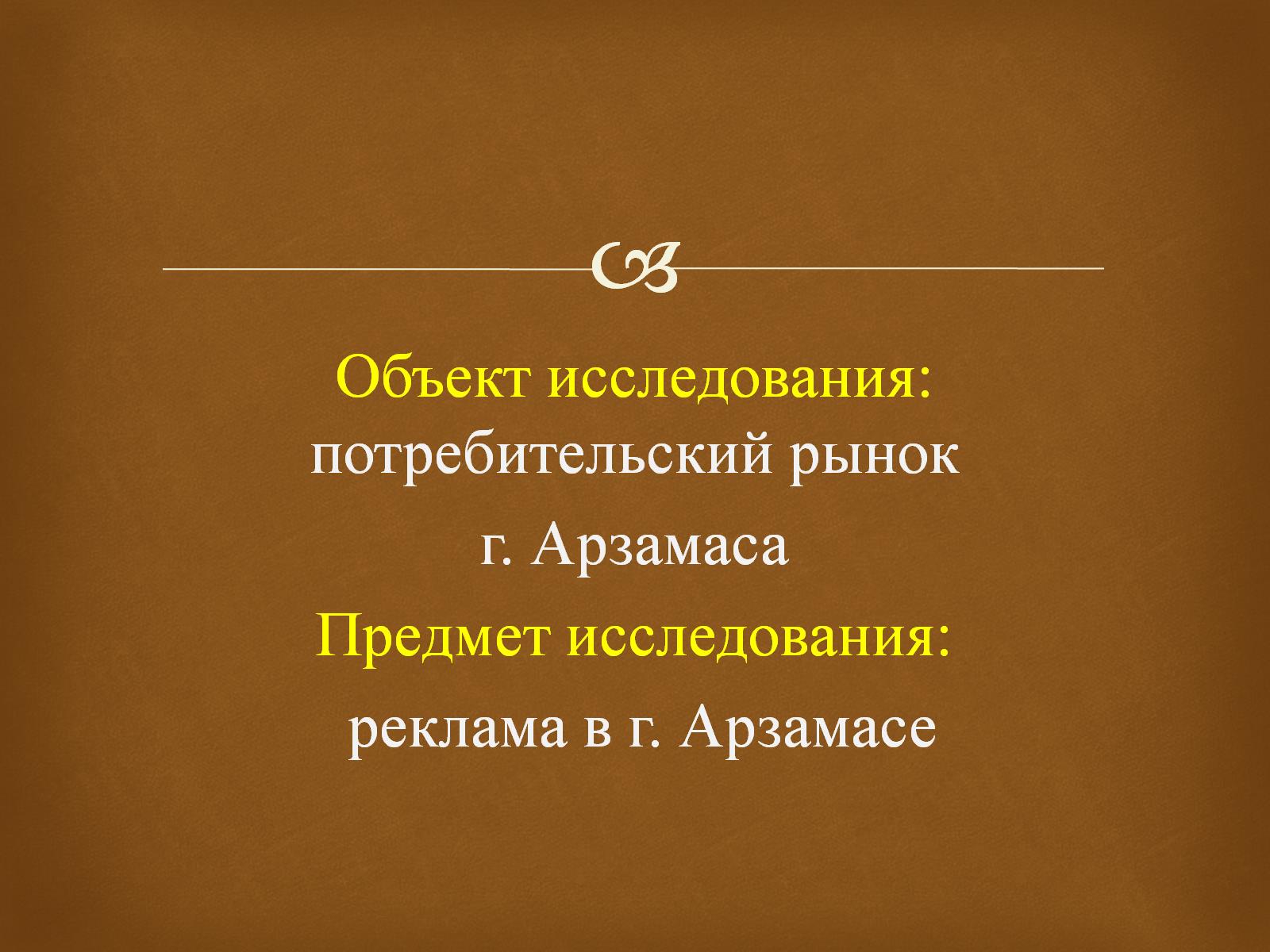 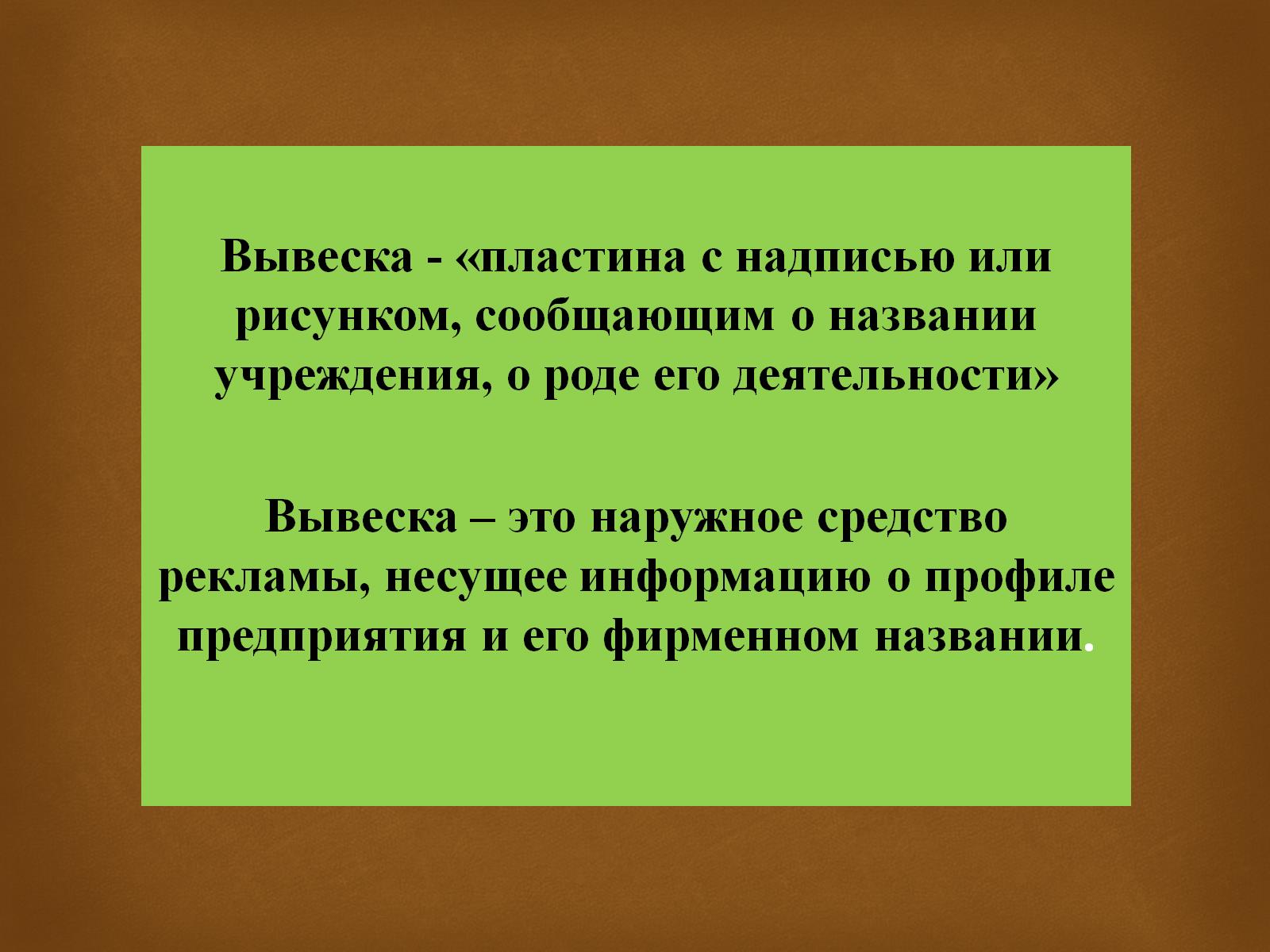 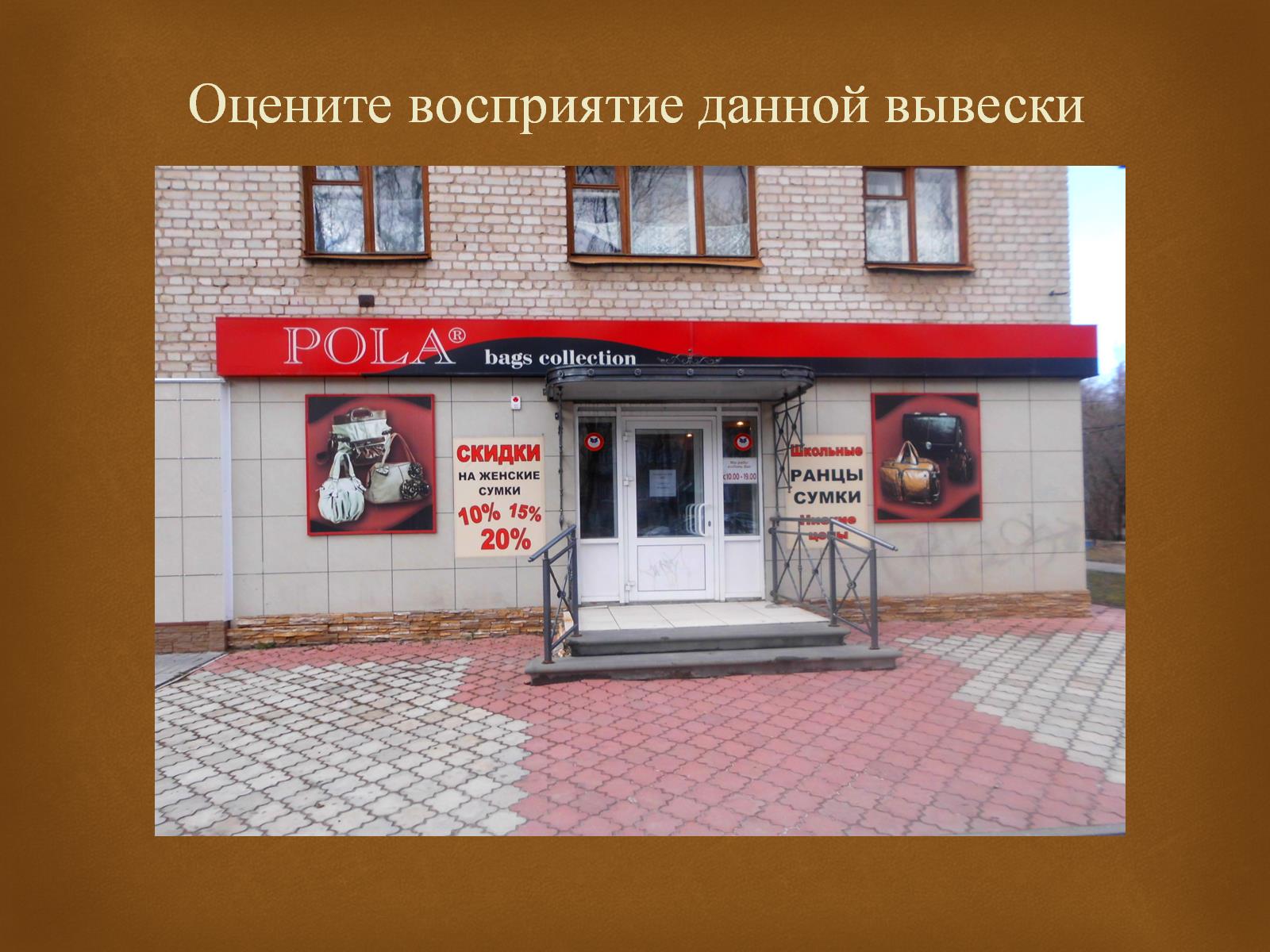 Оцените восприятие данной вывески
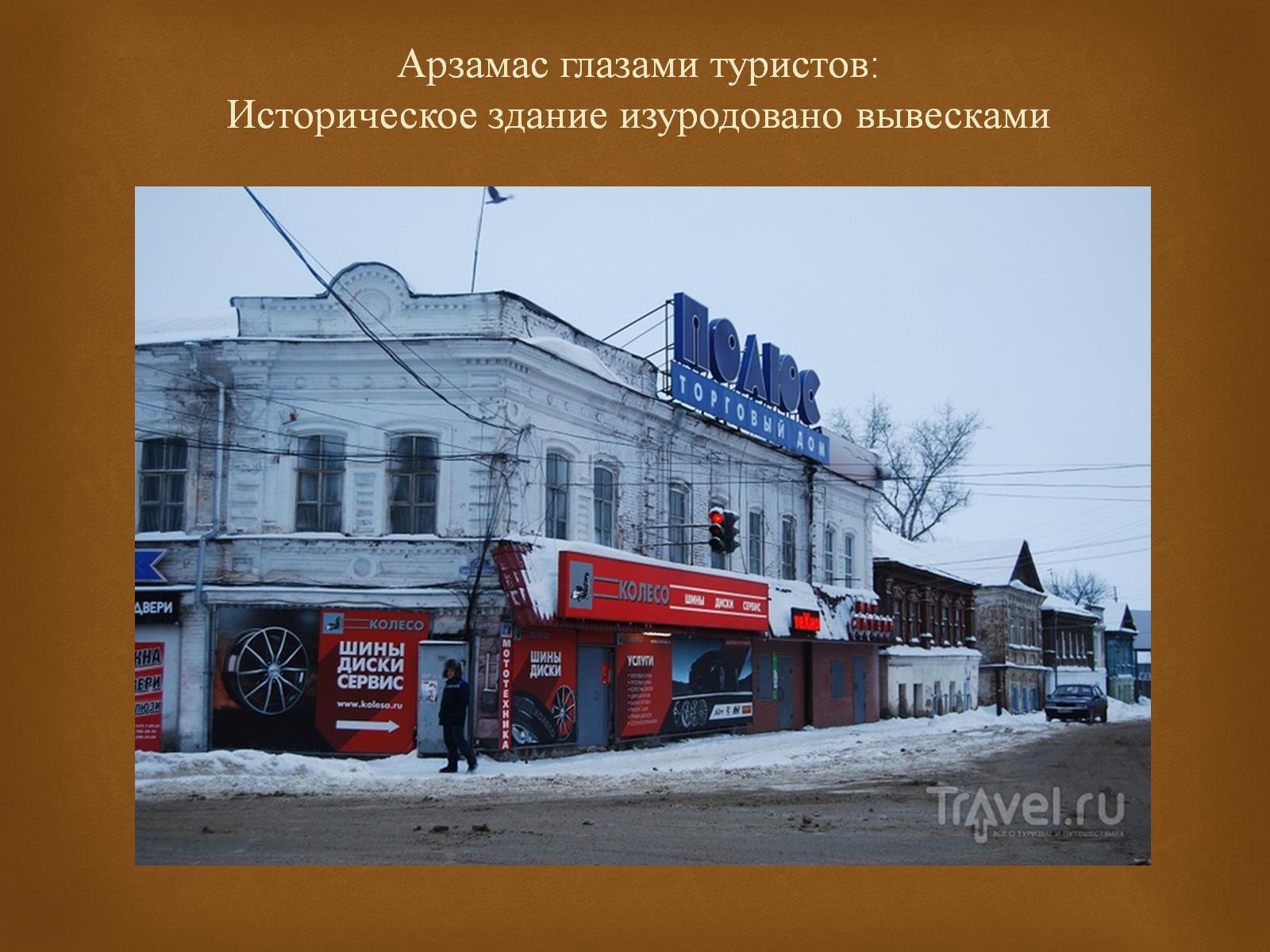 Арзамас глазами туристов: Историческое здание изуродовано вывесками
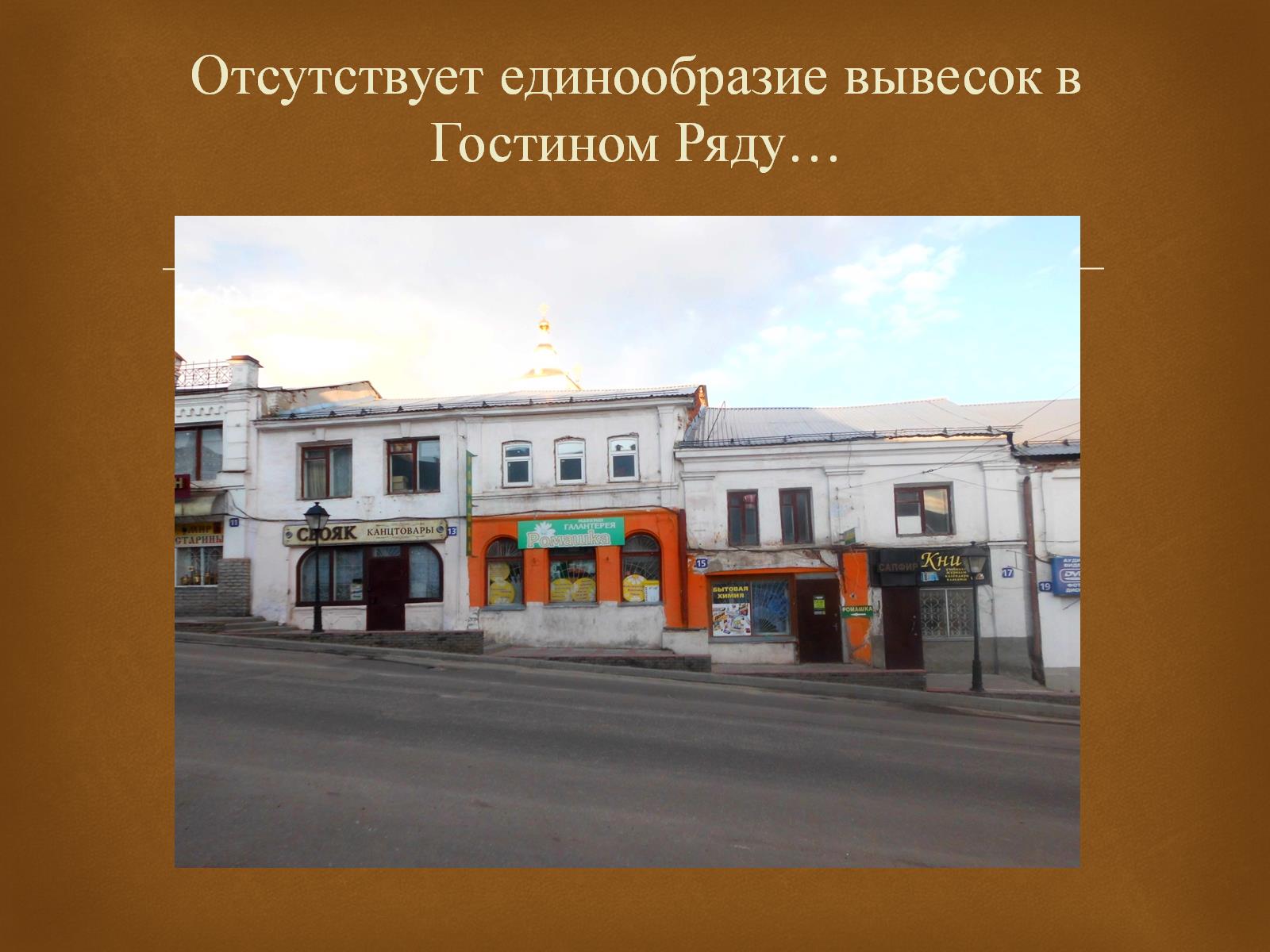 Отсутствует единообразие вывесок в Гостином Ряду…
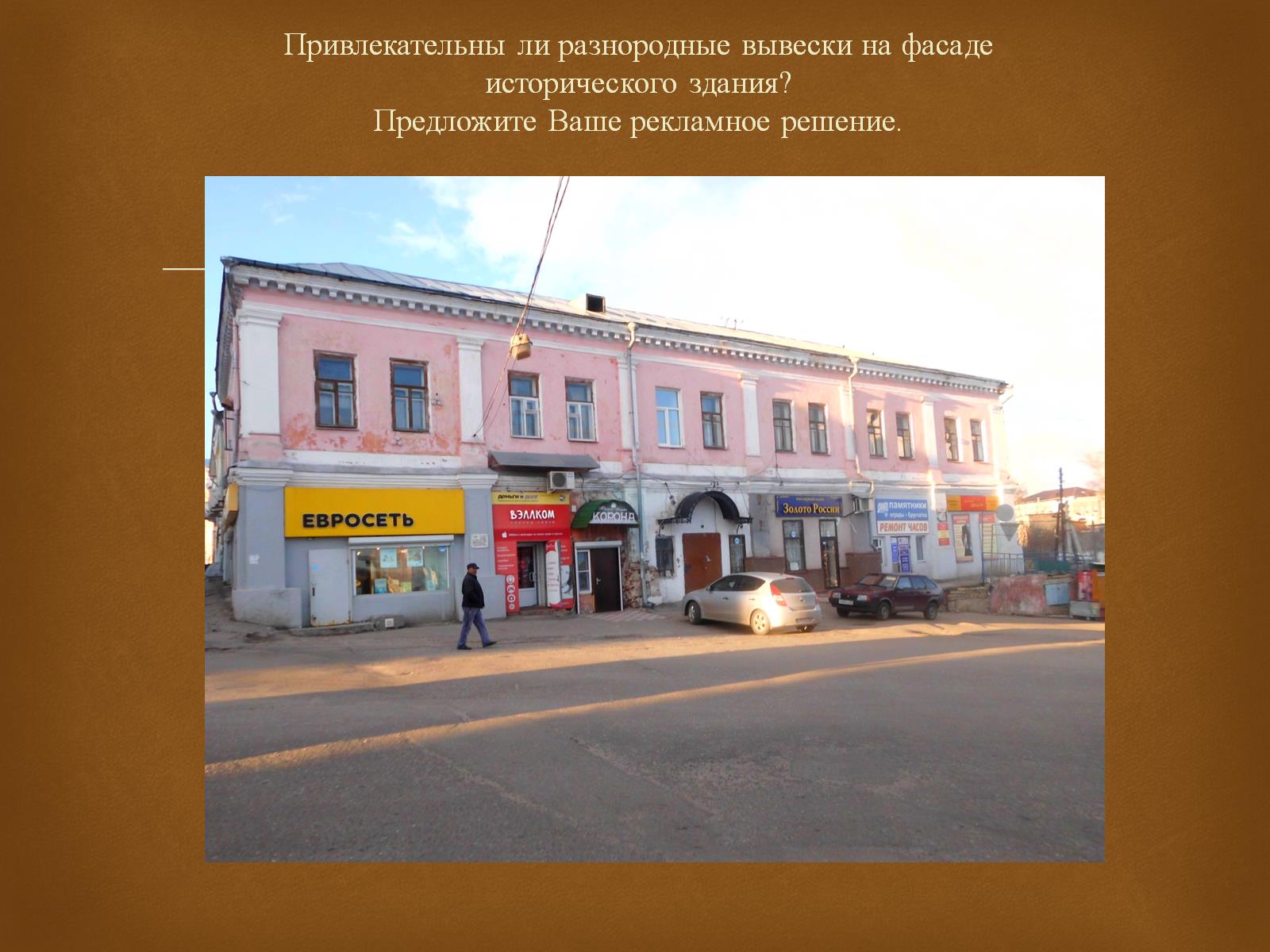 Привлекательны ли разнородные вывески на фасаде исторического здания?Предложите Ваше рекламное решение.
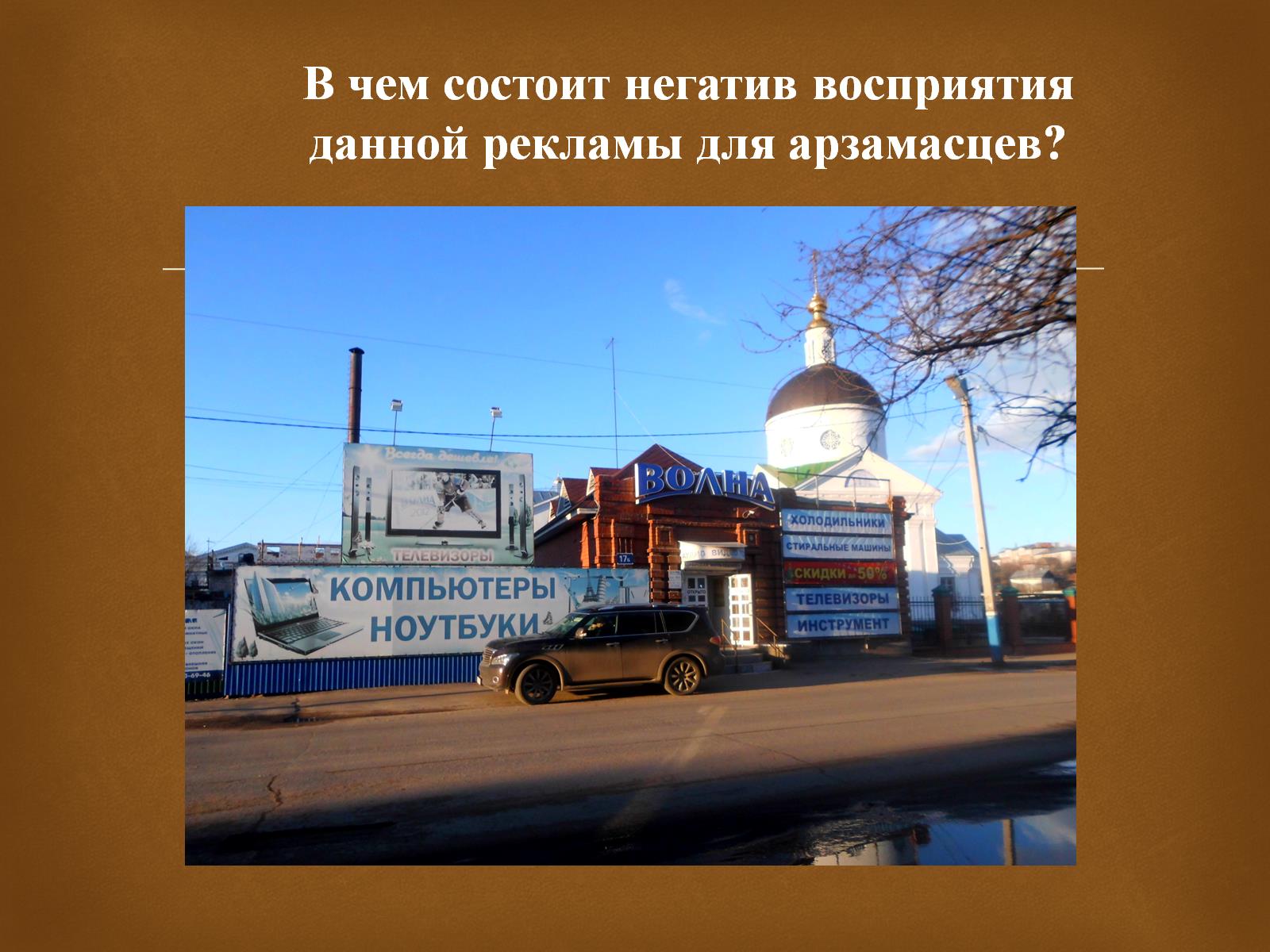 В чем состоит негатив восприятия данной рекламы для арзамасцев?
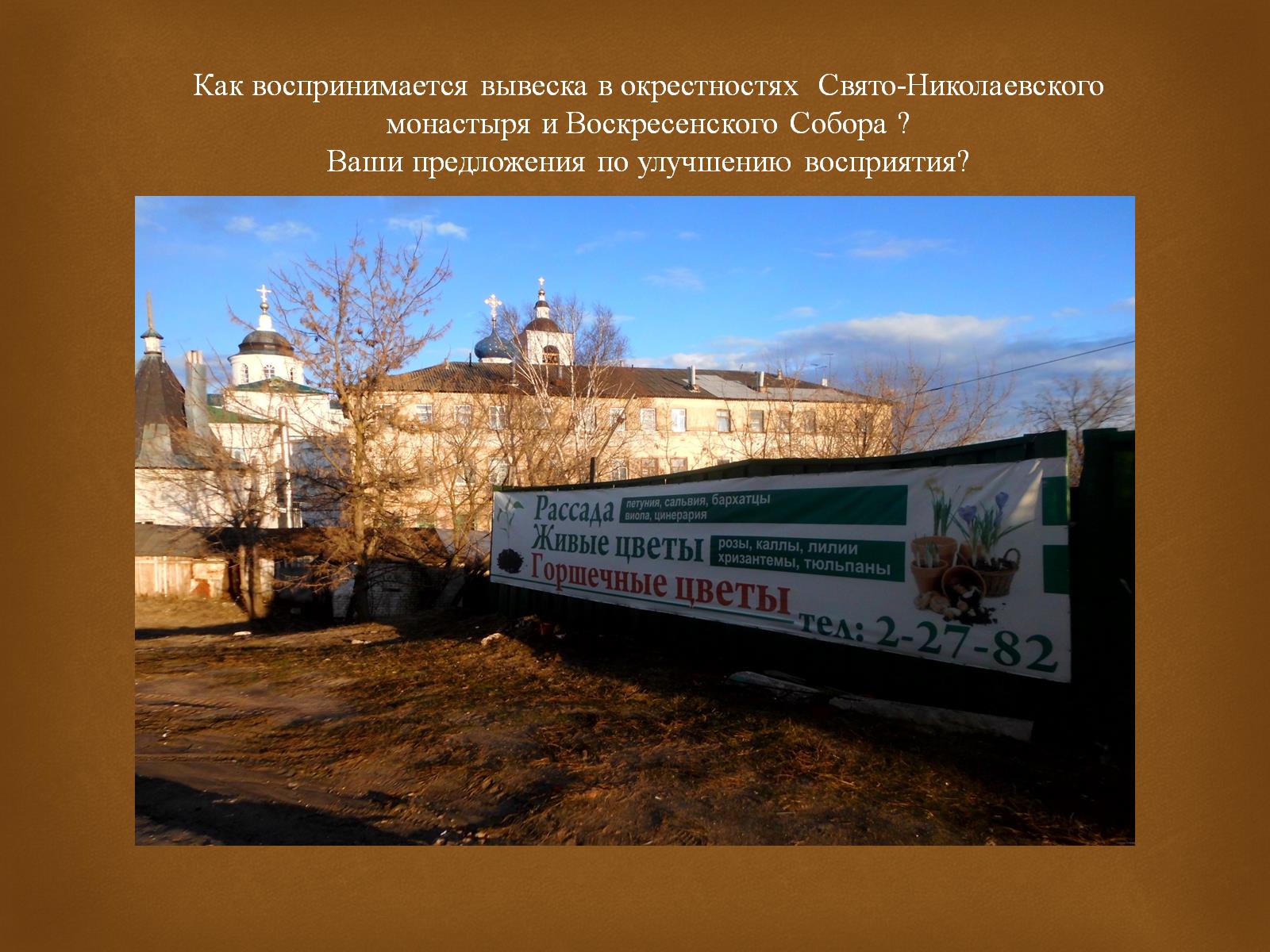 Как воспринимается вывеска в окрестностях  Свято-Николаевского монастыря и Воскресенского Собора ? Ваши предложения по улучшению восприятия?
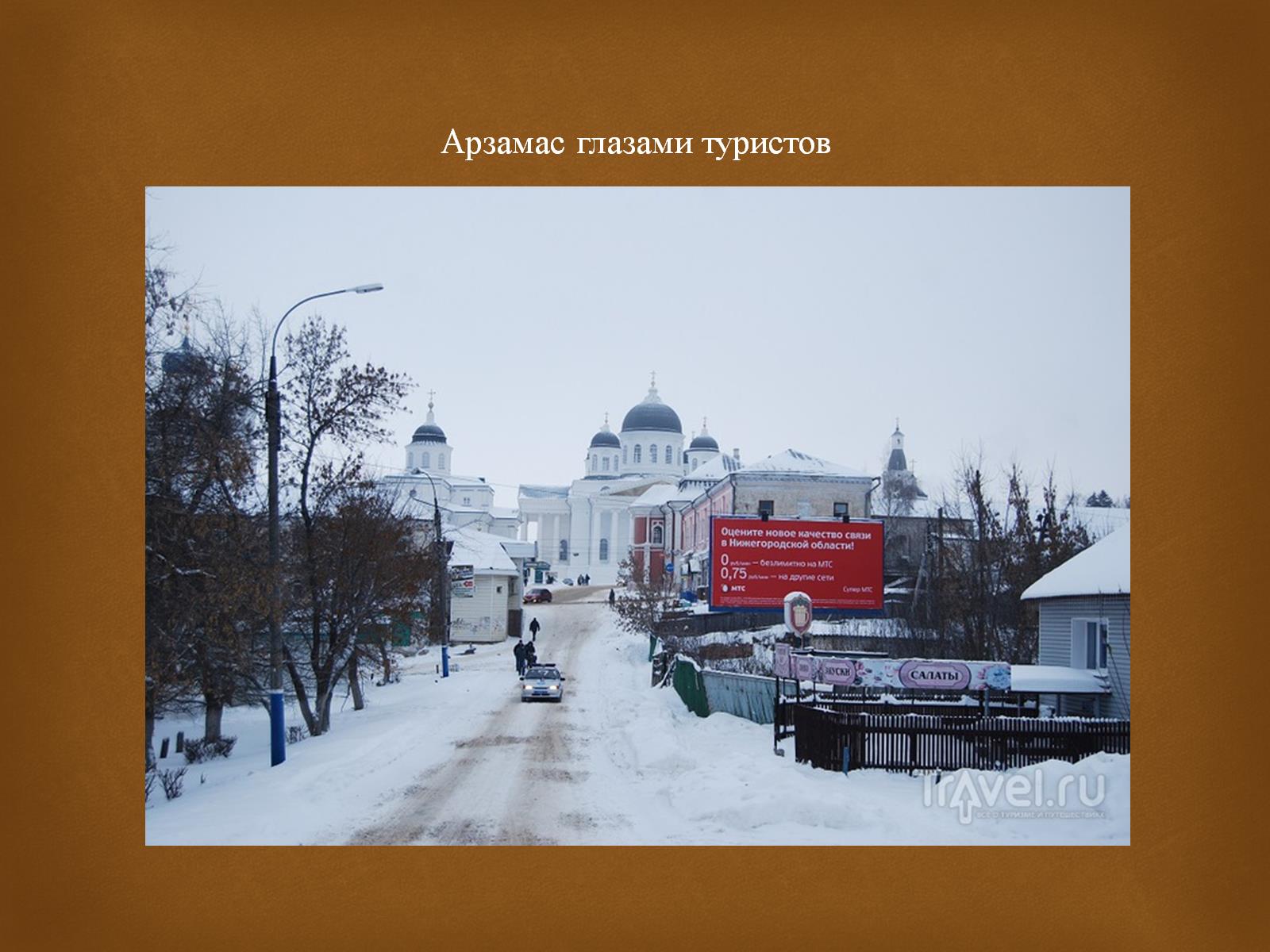 Арзамас глазами туристов
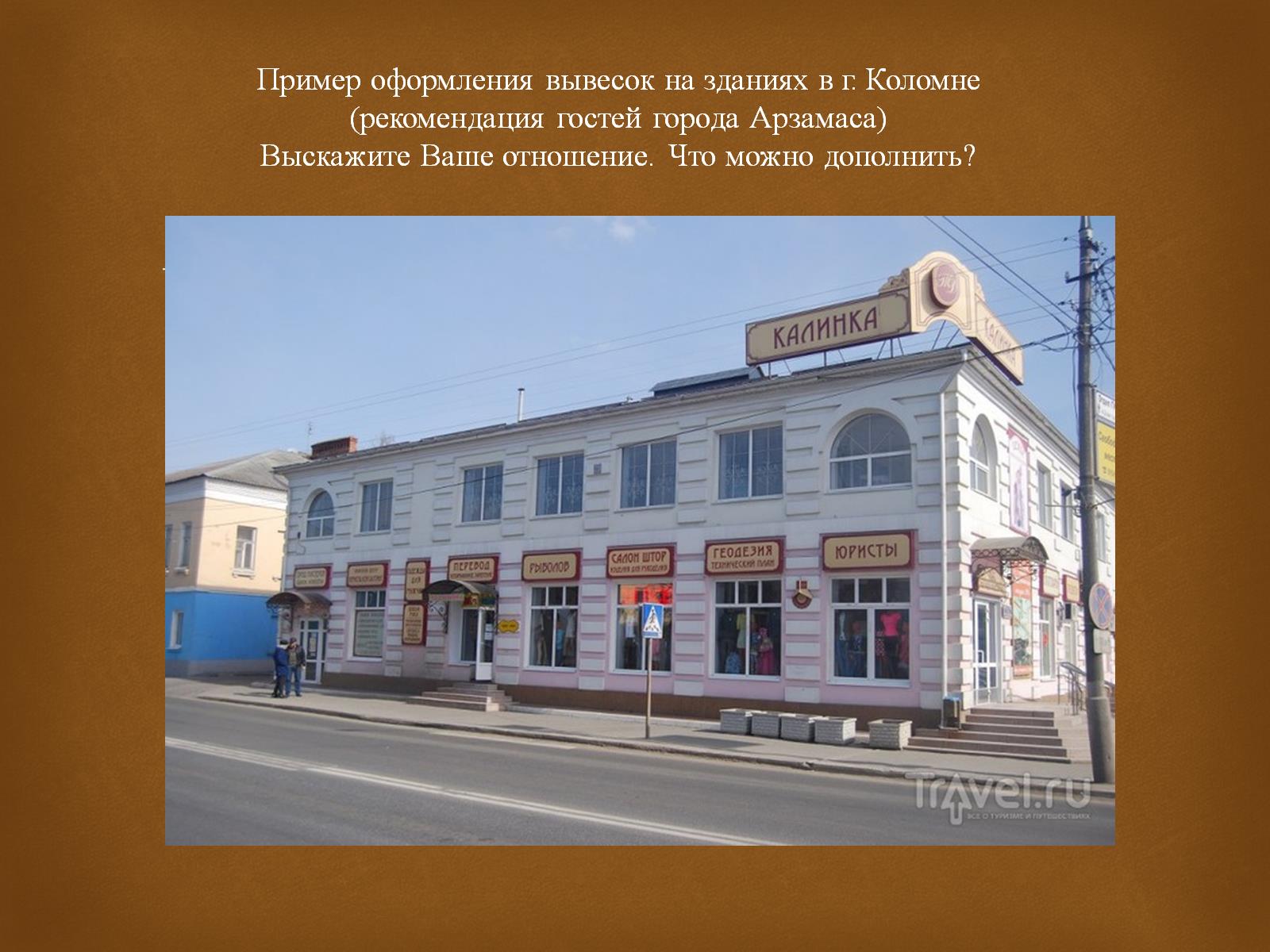 Пример оформления вывесок на зданиях в г. Коломне(рекомендация гостей города Арзамаса)Выскажите Ваше отношение. Что можно дополнить?
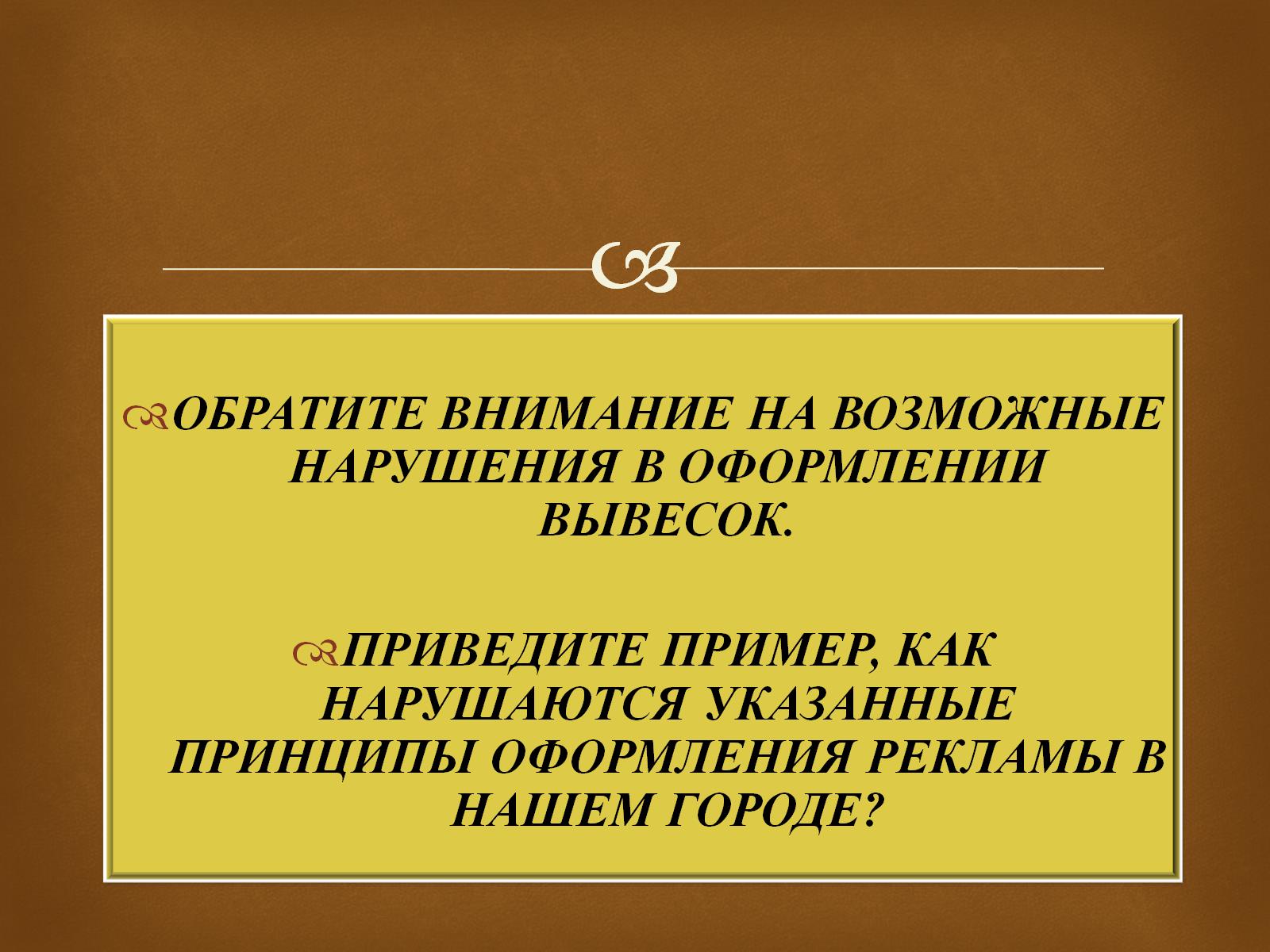 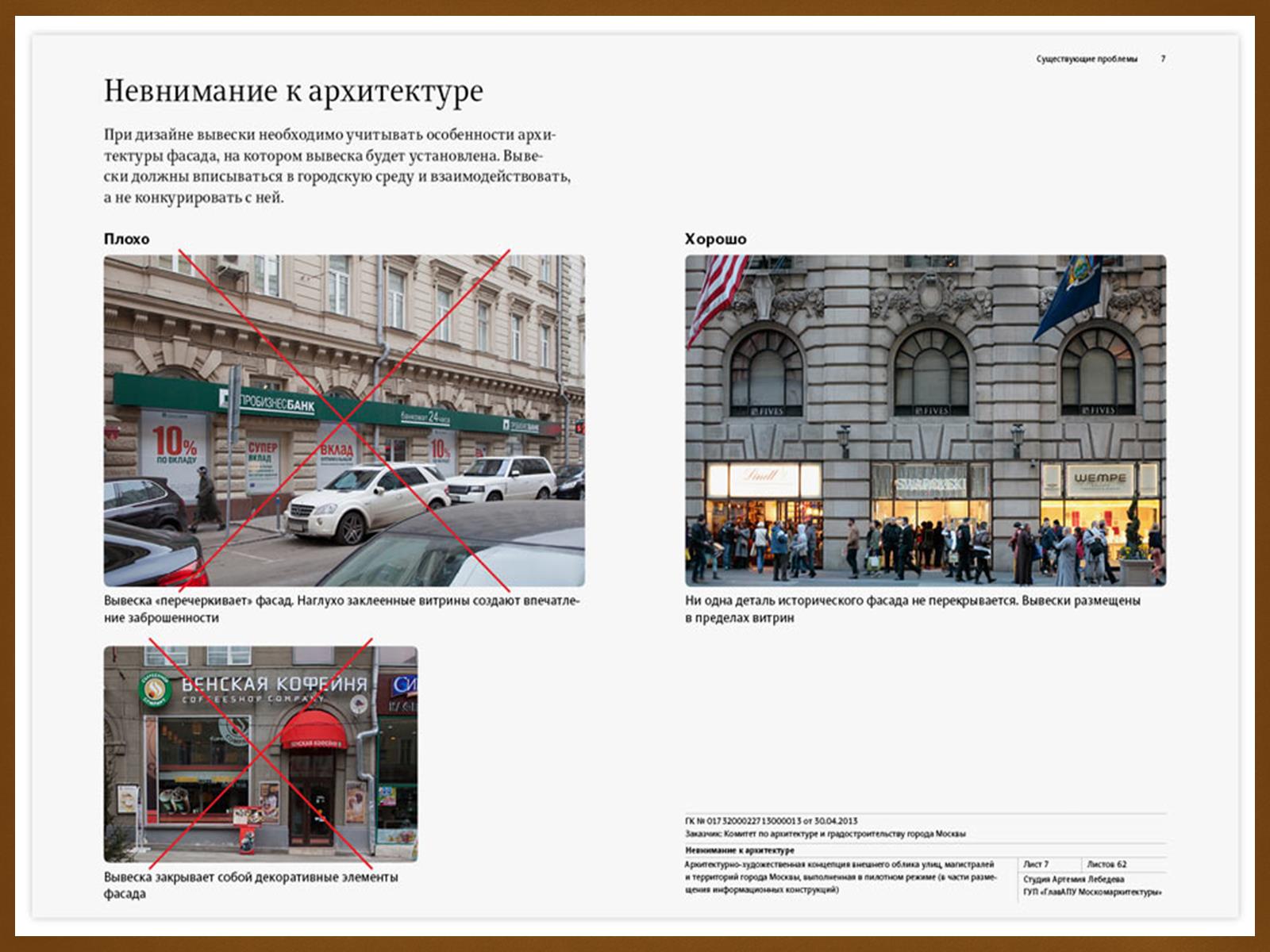 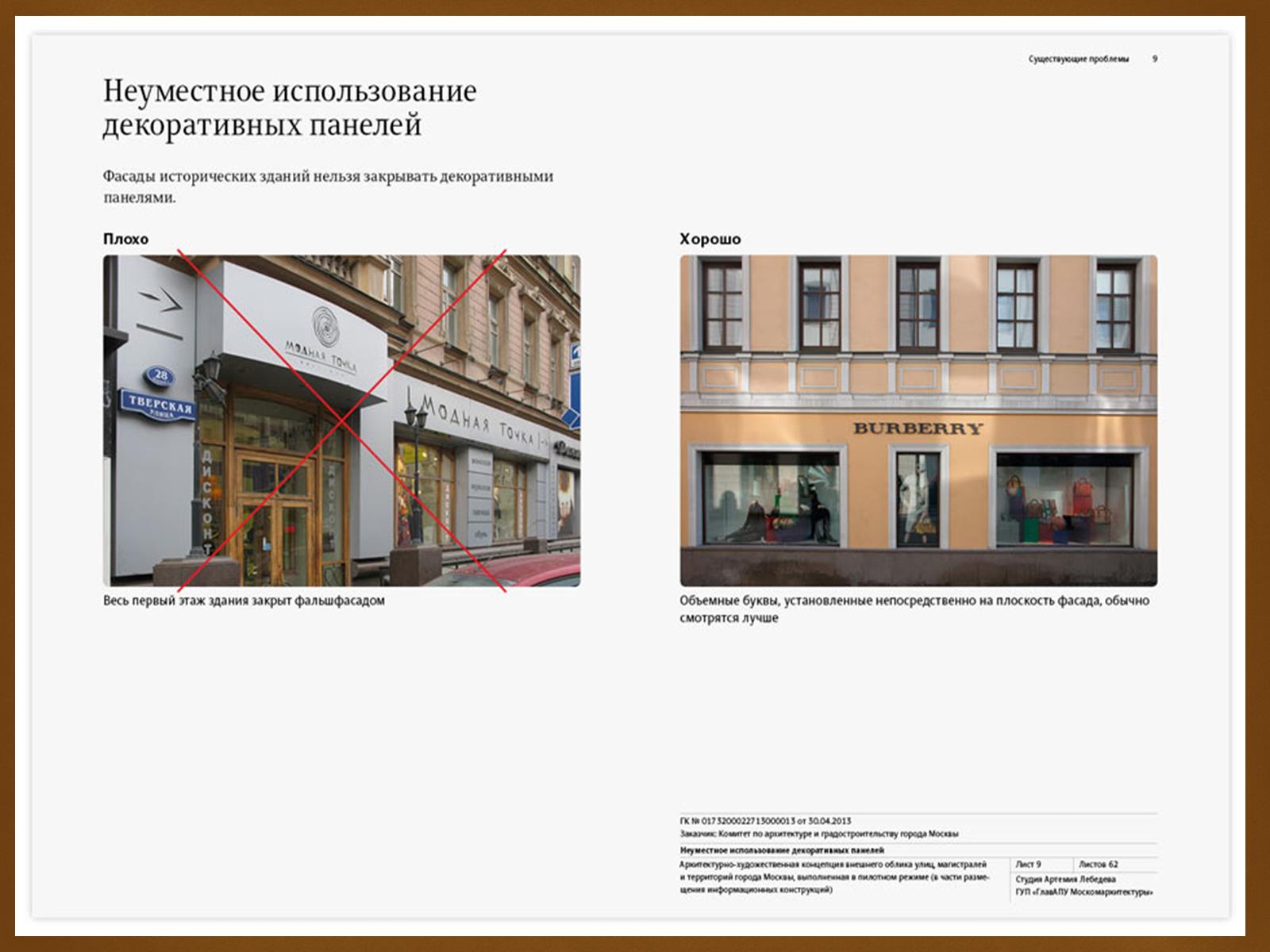 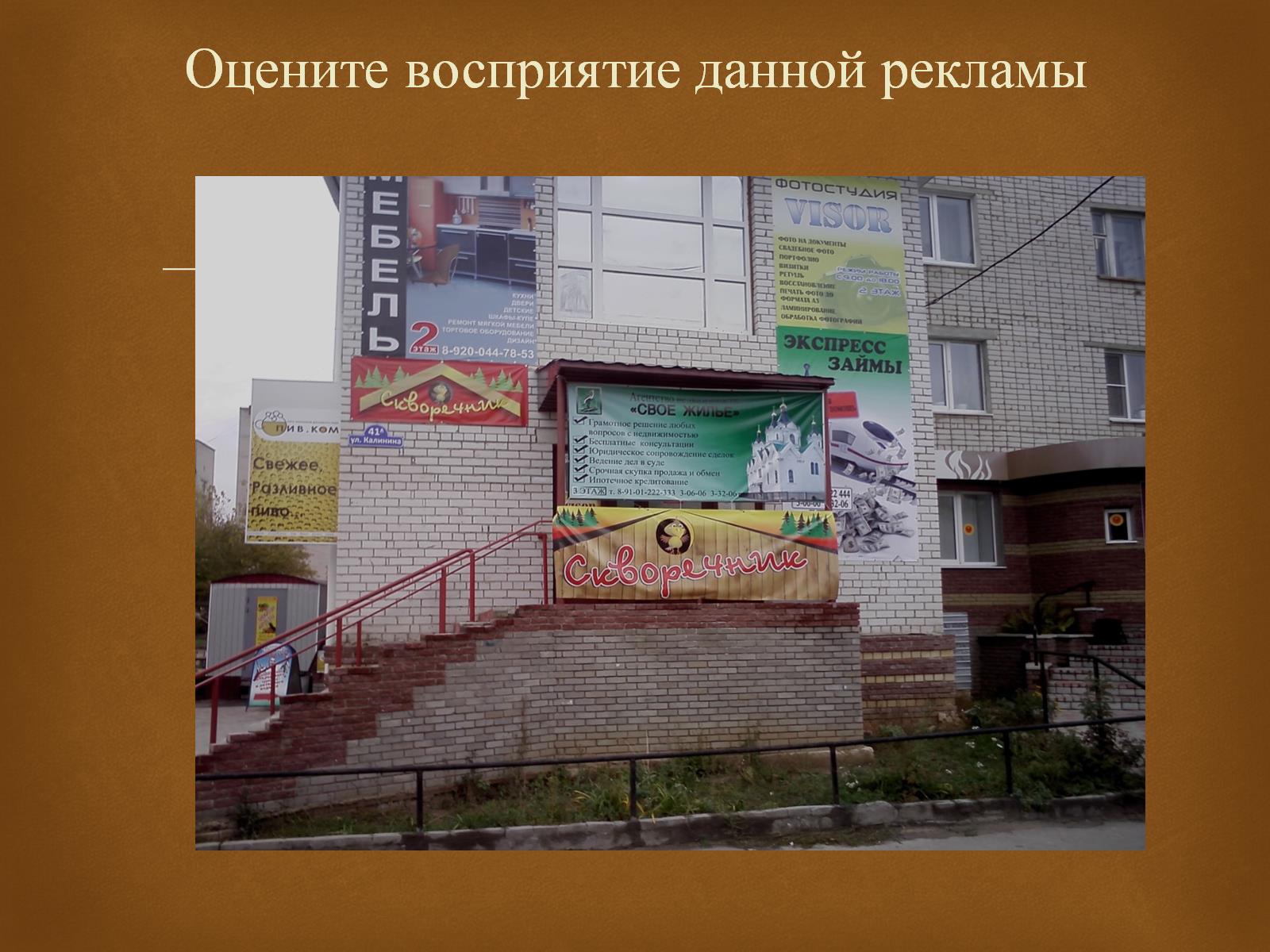 Оцените восприятие данной рекламы
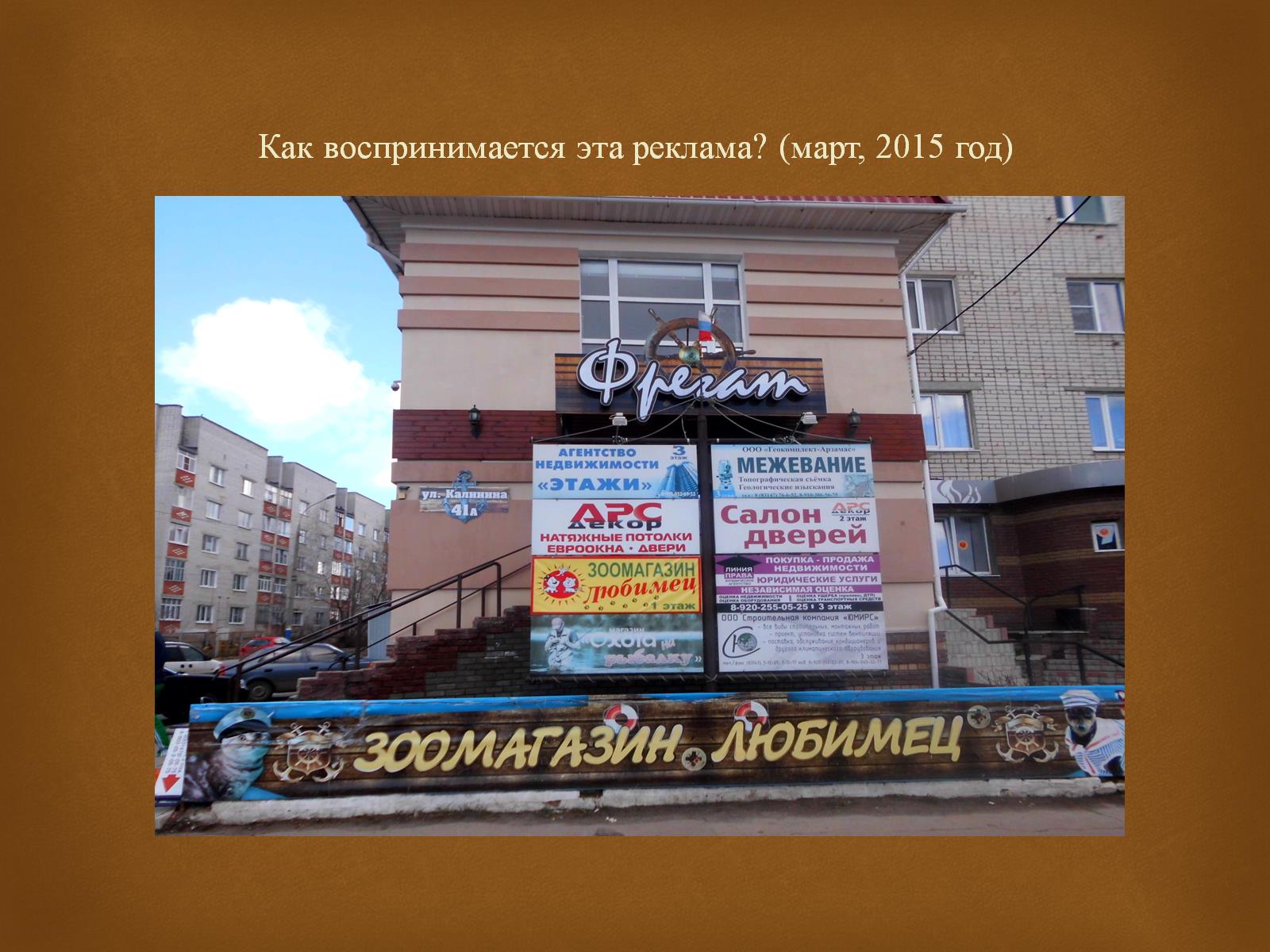 Как воспринимается эта реклама? (март, 2015 год)
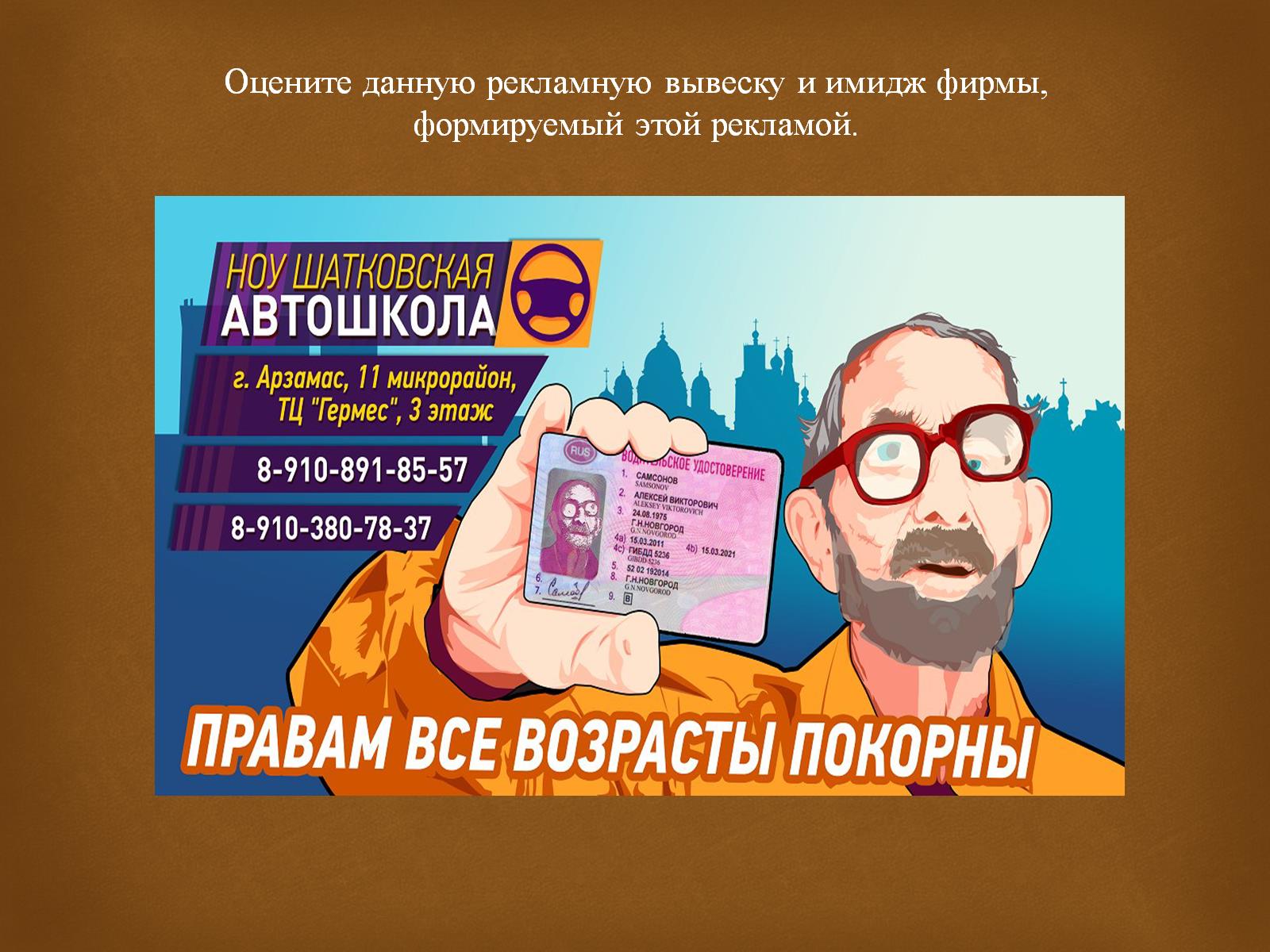 Оцените данную рекламную вывеску и имидж фирмы, формируемый этой рекламой.
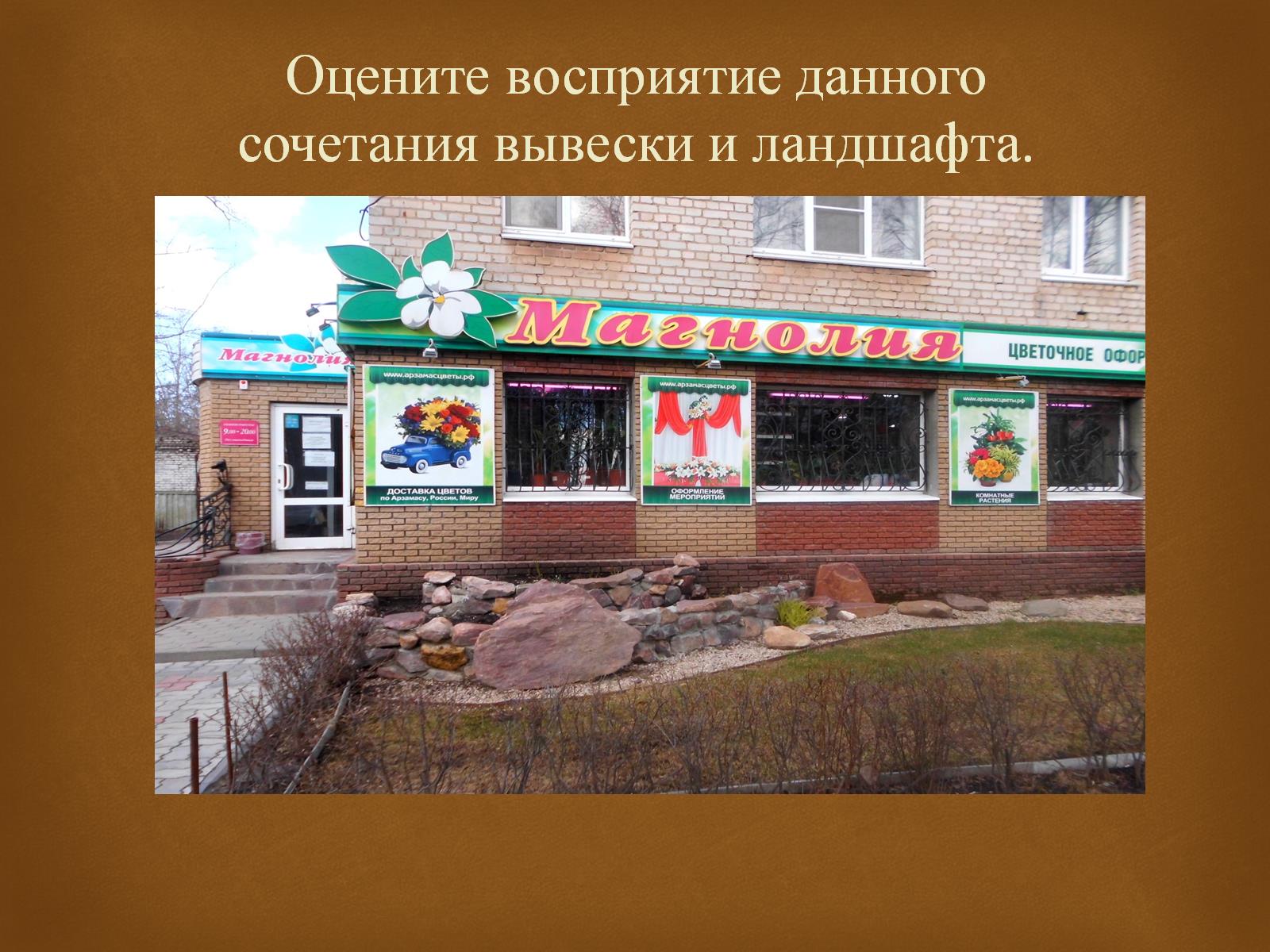 Оцените восприятие данного  сочетания вывески и ландшафта.
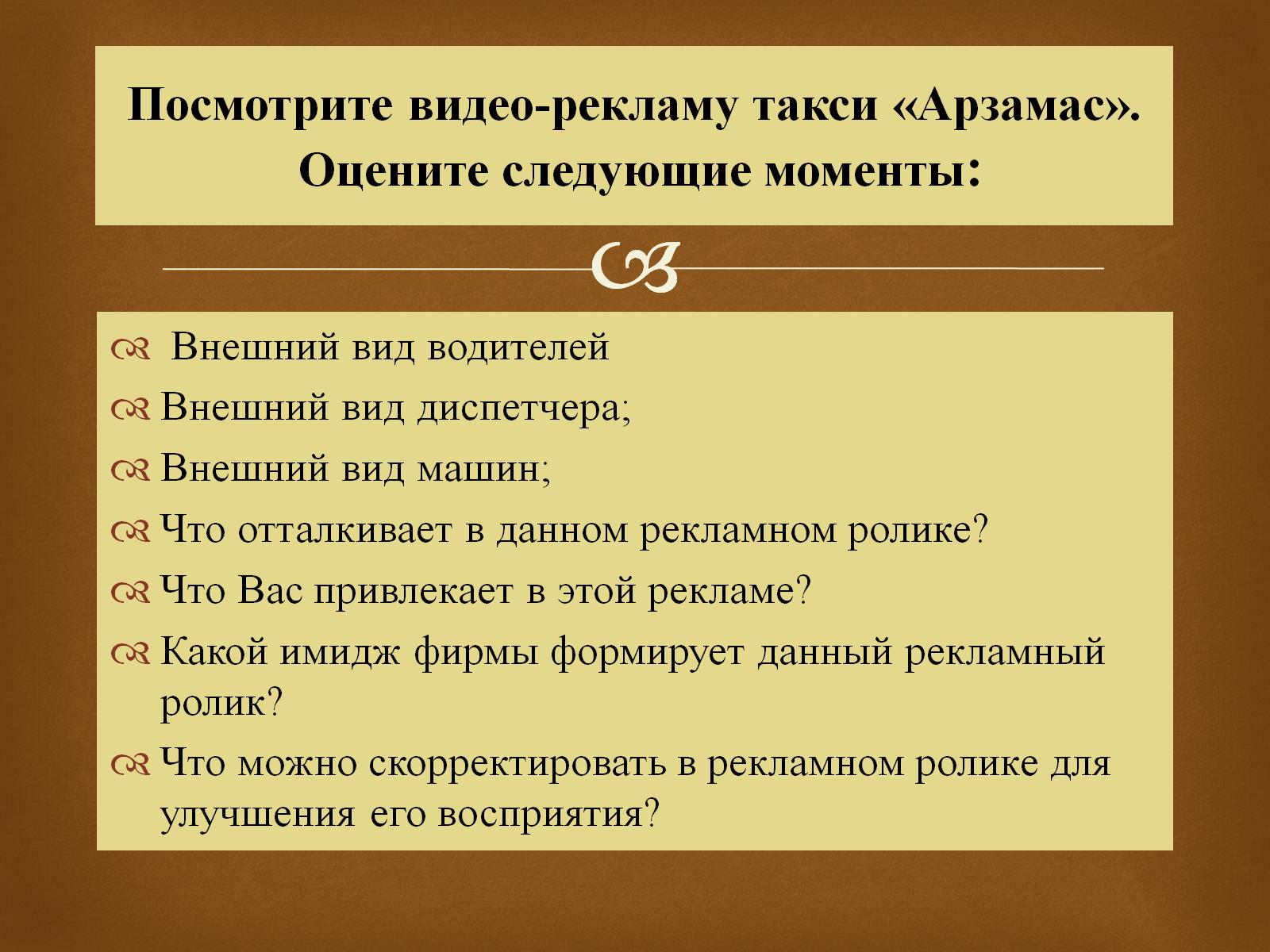 Посмотрите видео-рекламу такси «Арзамас». Оцените следующие моменты:
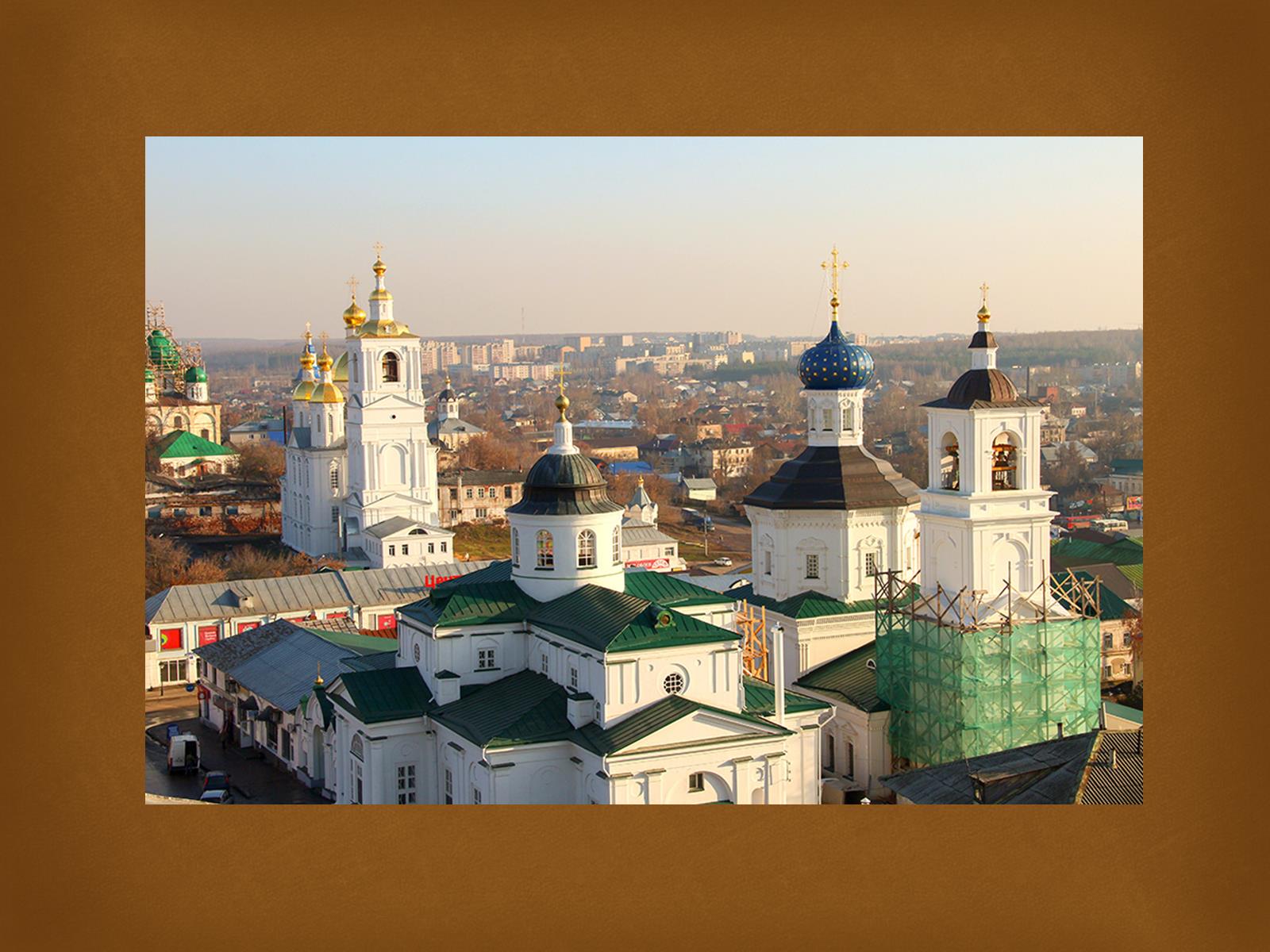